Verband Wohneigentum „Klimaanpassung und Energie“
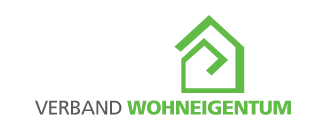 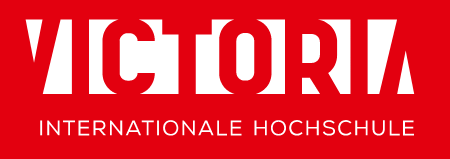 Das Projekt „WeKASi – Weiterbildung für Klimaanpassung in Siedlungsgemeinschaften“ (Förderkennzeichen 67DAS279A/B) wird gefördert vom Bundesministerium für Umwelt, Naturschutz, nukleare Sicherheit und Verbraucherschutz (BMUV) aufgrund eines Beschlusses des Deutschen Bundestages.
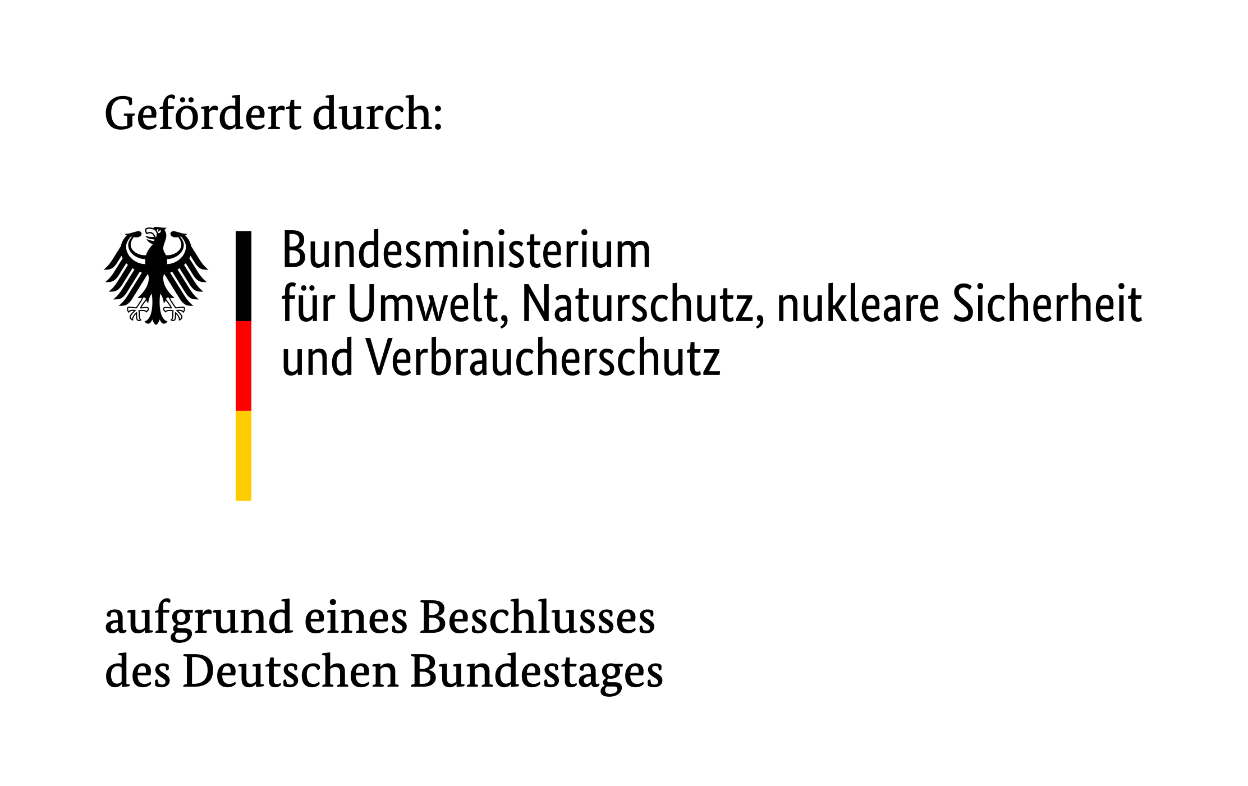 26.03.2024
2
Herzlich Willkommen!
Wer sitzt hier zusammen?
Deutsche Bundesstiftung Umwelt
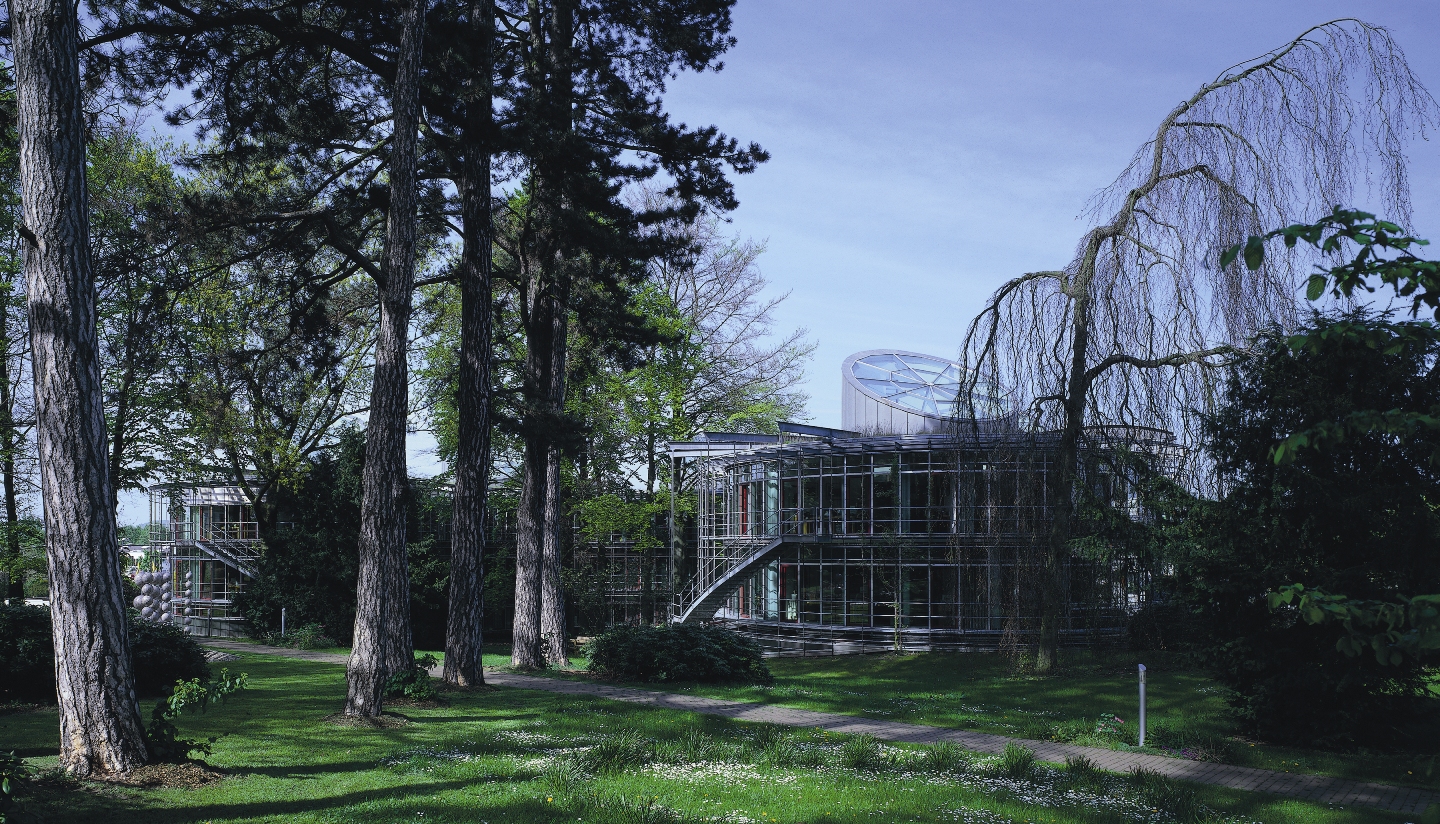 Gründung
Gründung 1990
Aufnahme der Fördertätigkeit am 1. März 1991
Stiftung bürgerlichen Rechts
etwa 1,28 Mrd. € Stiftungskapital aus dem Verkauf der bundeseigenen Salzgitter AG
Stiftungskapital auf rund2,39 Mrd. € erhöht
Rund 35 000 Anträge bearbeitet 
Mehr als 10 500  Projekte gefördert
Mehr als 1,95 Milliarden € Fördersumme
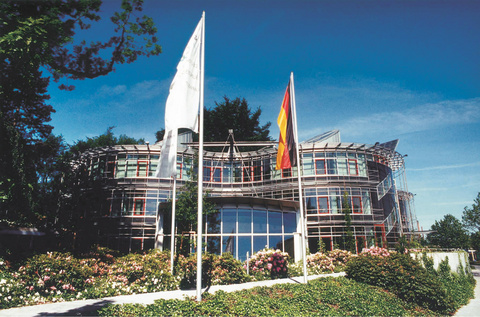 [Speaker Notes: Ein paar Worte zur Historie
Gründung 1990 per Gesetz
Aufnahme der Fördertätigkeit am 1. März 1991  Nun über 32 Jahre alt
Stiftung bürgerlichen Rechts  bewusst nicht als öffentlich-rechtliche Stiftung gegründet, um von Politik unabhängig zu sein
etwa 1,28 Mrd. € Stiftungskapital aus dem Verkauf der bundeseigenen Salzgitter AG 
historisch kurzes Zeitfenster: Verkauf 1989, Gesetz 1990
kurz danach Wiedervereinigung, sicher hätte sich Theo Waigel 1991 nicht dazu entschlossen, 2,5 Mrd. DM (1,28 Mrd. €) aus der Hand zu geben
Aber Stiftungskapital gut angelegt: auf rund 2 Mrd. € erhöht  Inflationsausgleich]
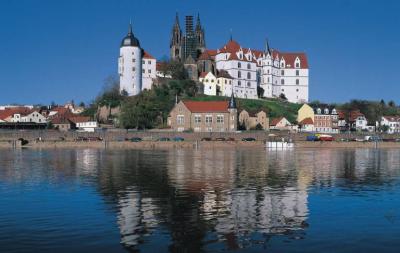 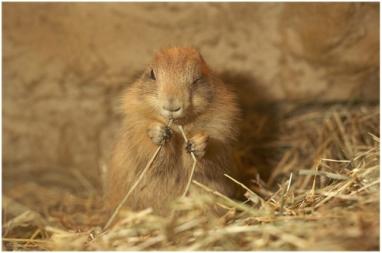 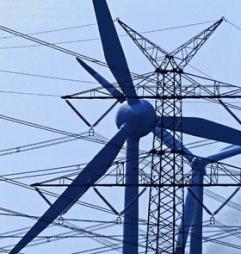 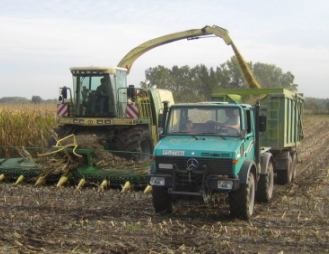 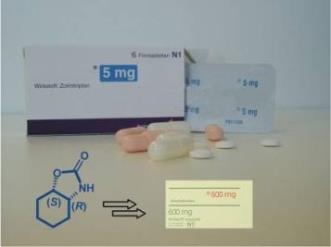 Drei Fördersäulen
Umwelttechnik
Umweltforschung und Naturschutz
Umweltkommunikation und Kulturgüterschutz

12 Interdisziplinäre Förderthemen
Ein themenoffener Förderbereich
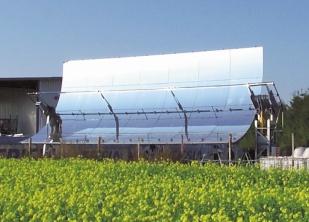 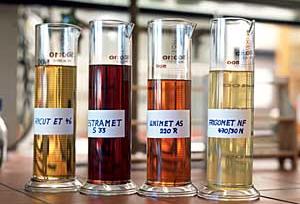 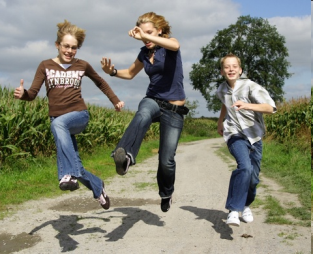 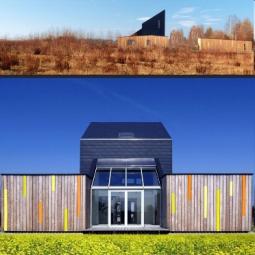 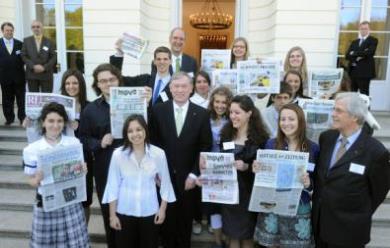 Die Menschen richtig erreichen
Bezogen auf die kommunale Wärmewende und Wärmeplanung: 
„Kommunikation spielt eine gewaltige Rolle! 
Ich sage immer gerne und bin überzeugt, dass eine Menge Wahrheit darin liegt: 50% unseres Erfolges ist am Ende Kommunikation und 50% ist Governance, Finanzierung und Technik“

Staatssekretär Stefan Wenzel auf dem 3. Gebäudeforum Klimaneutralität, 28.09. 2023, Berlin
Zielgruppen und der Weg dahin
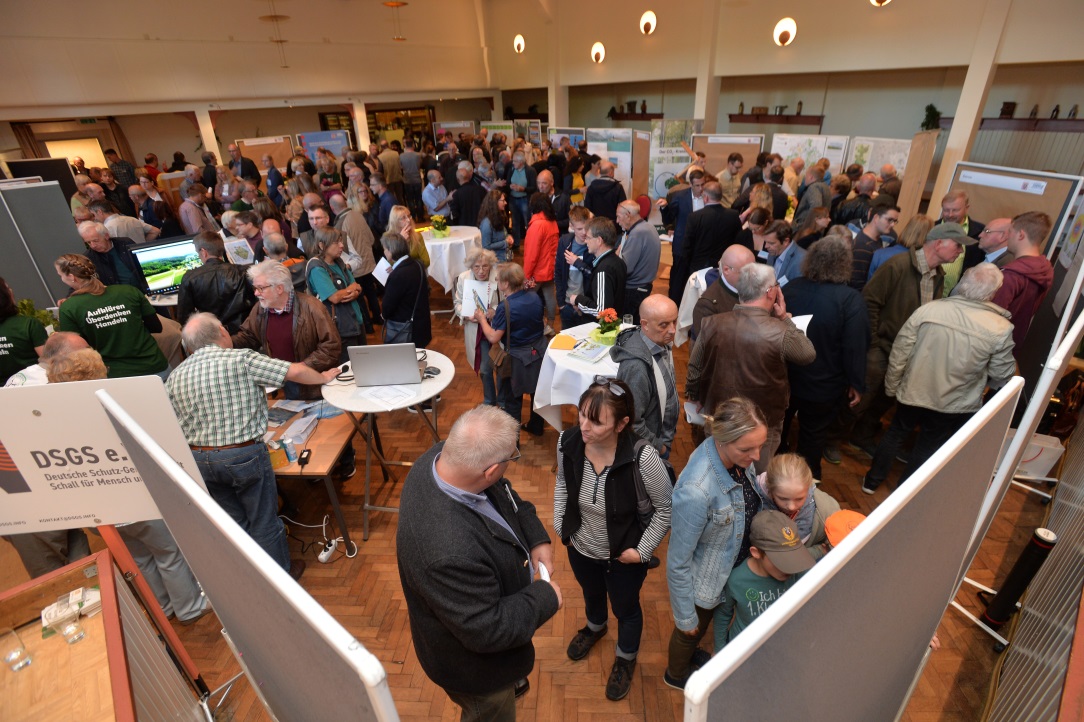 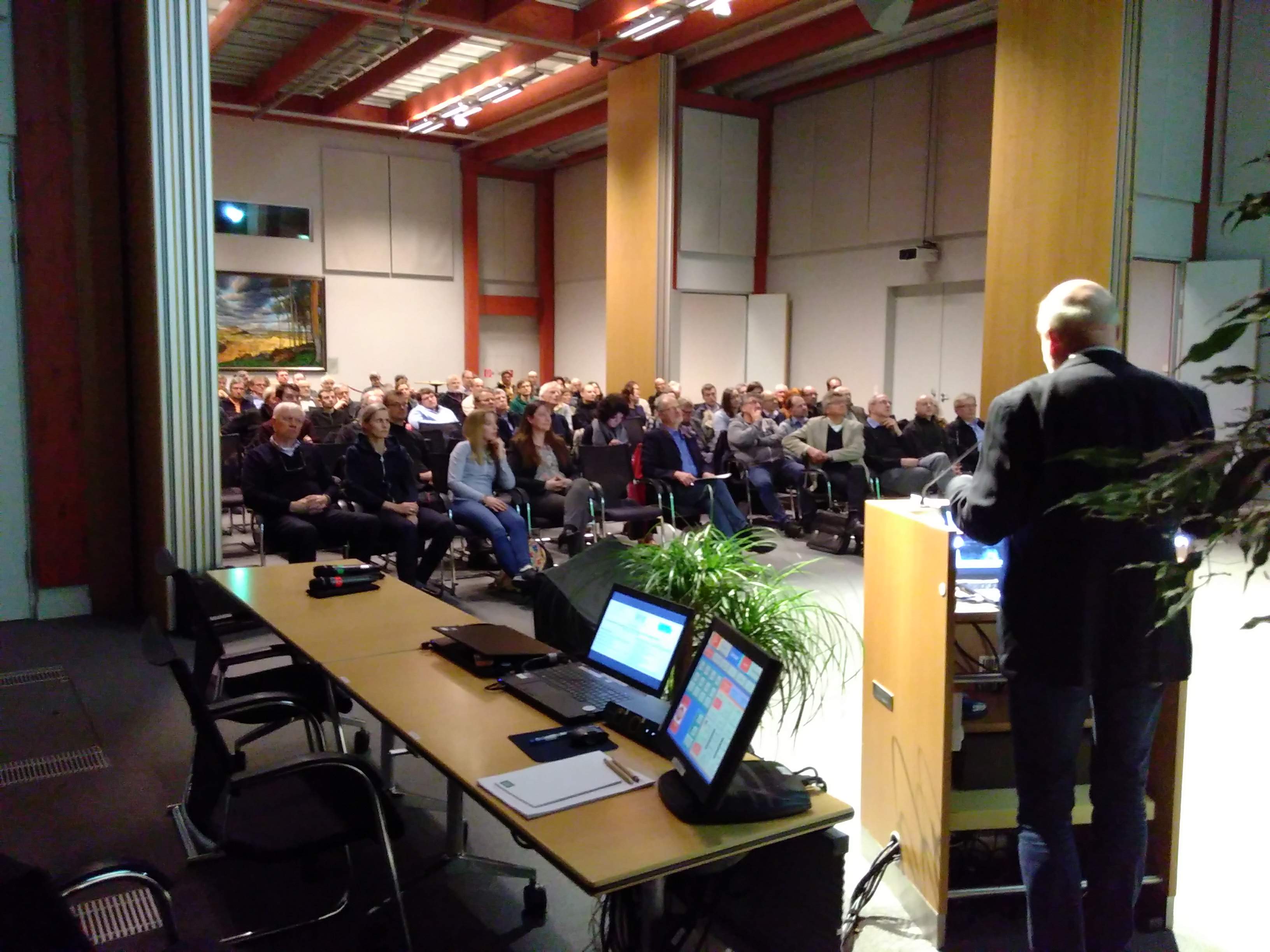 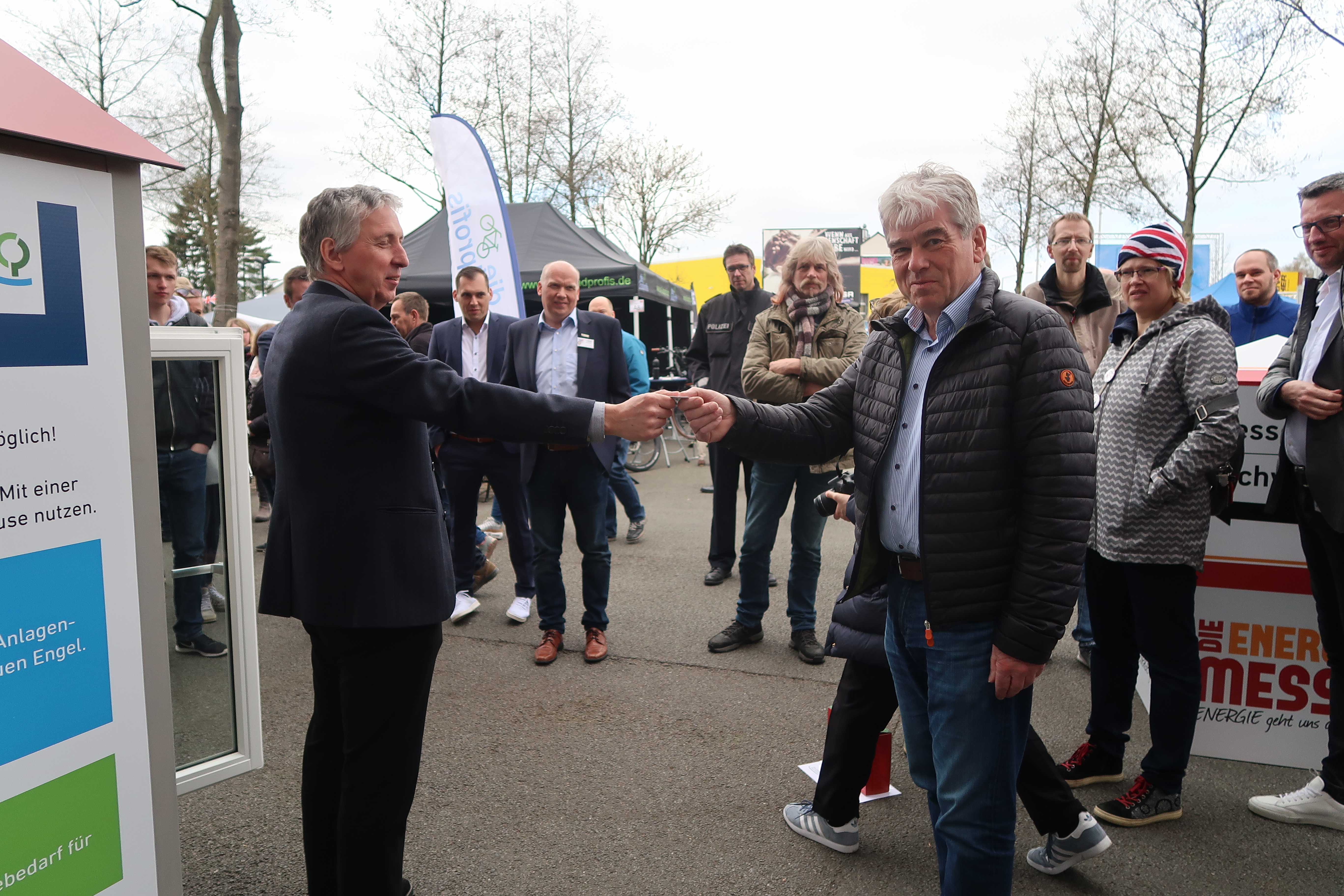 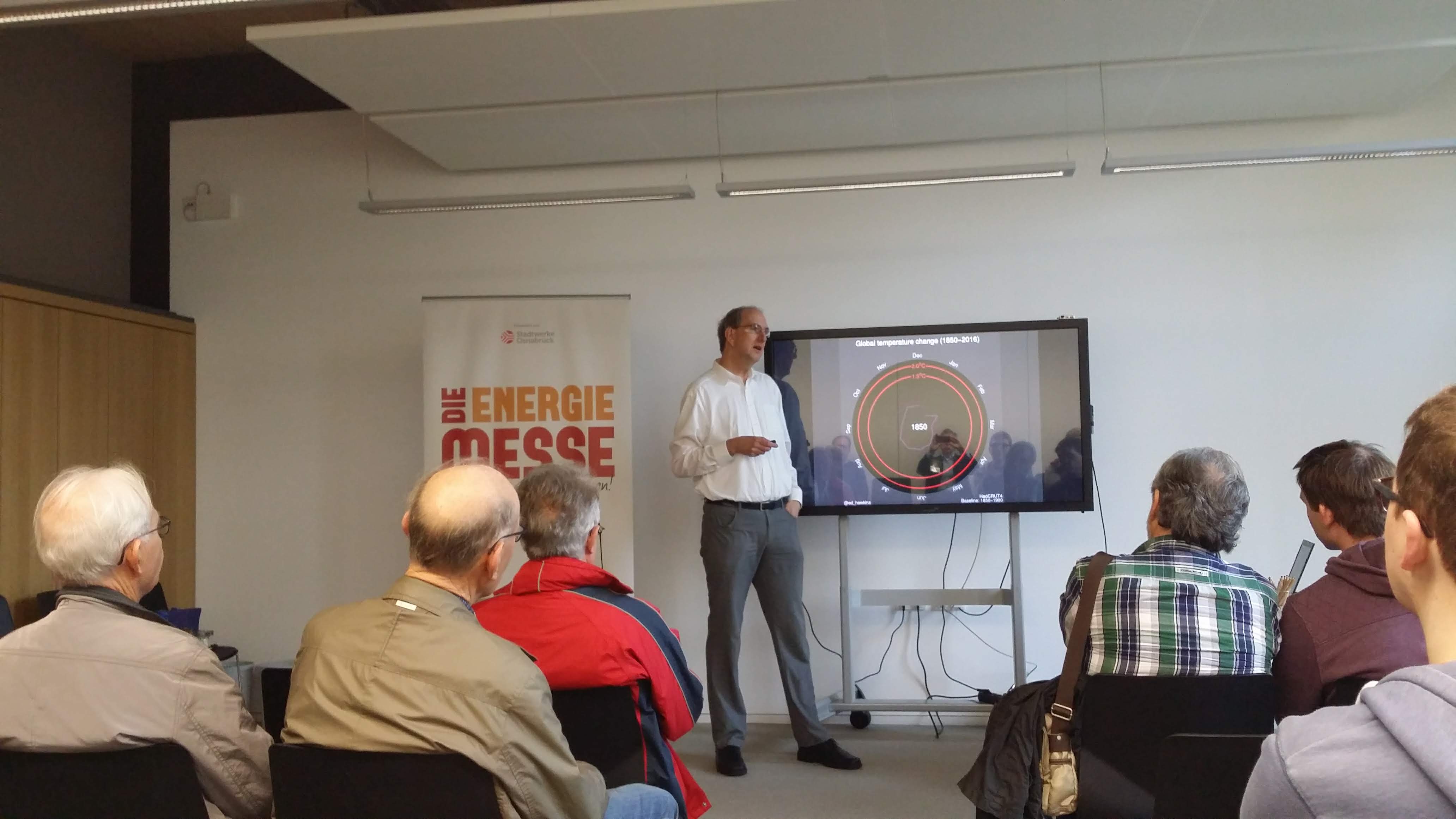 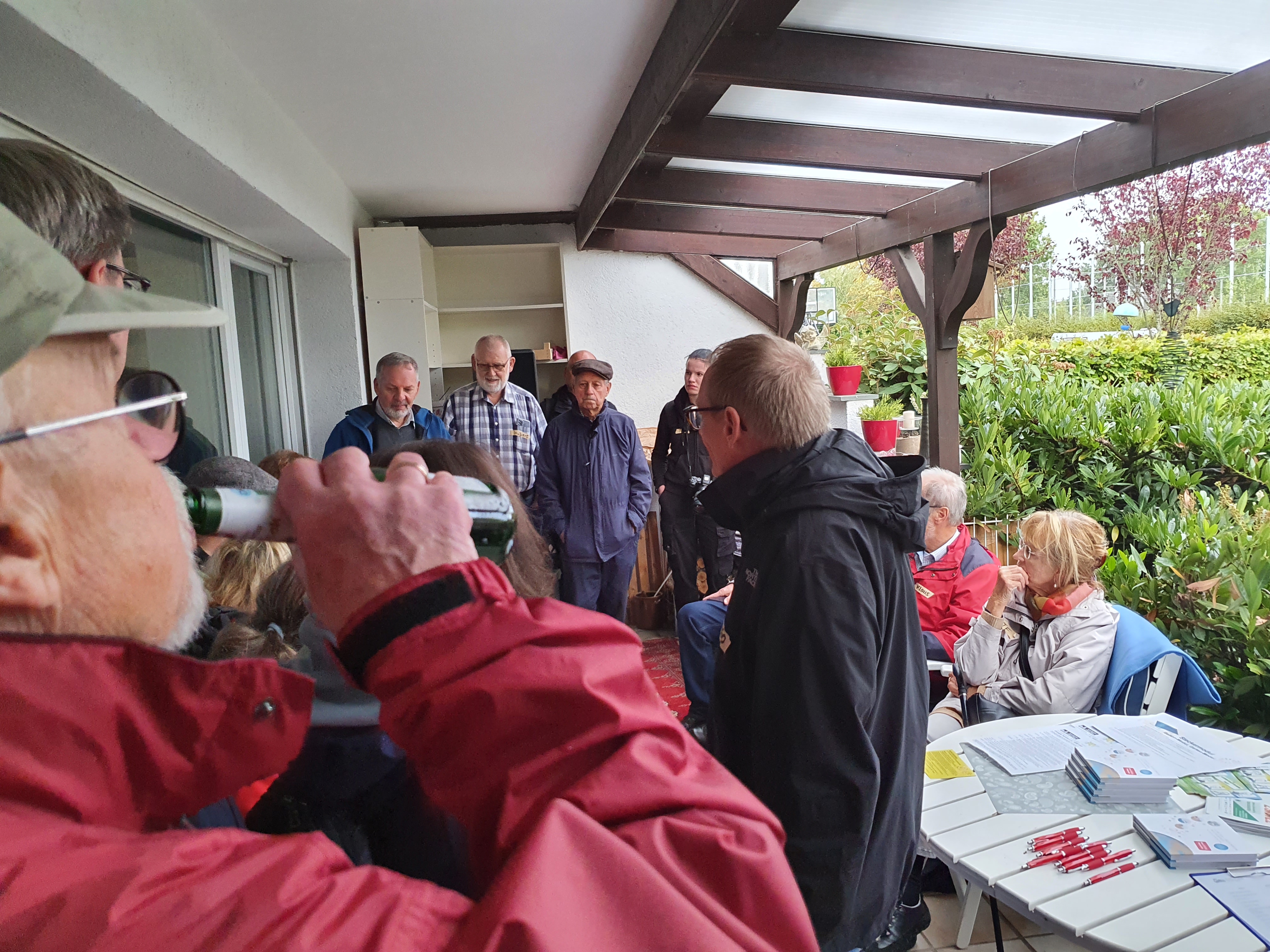 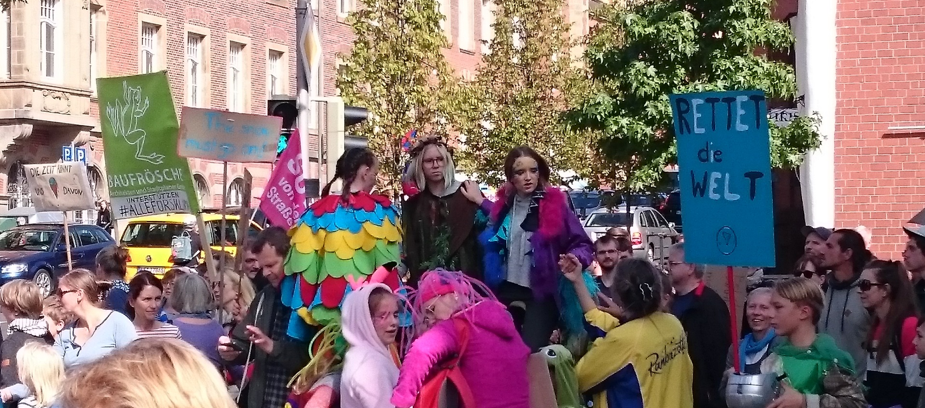 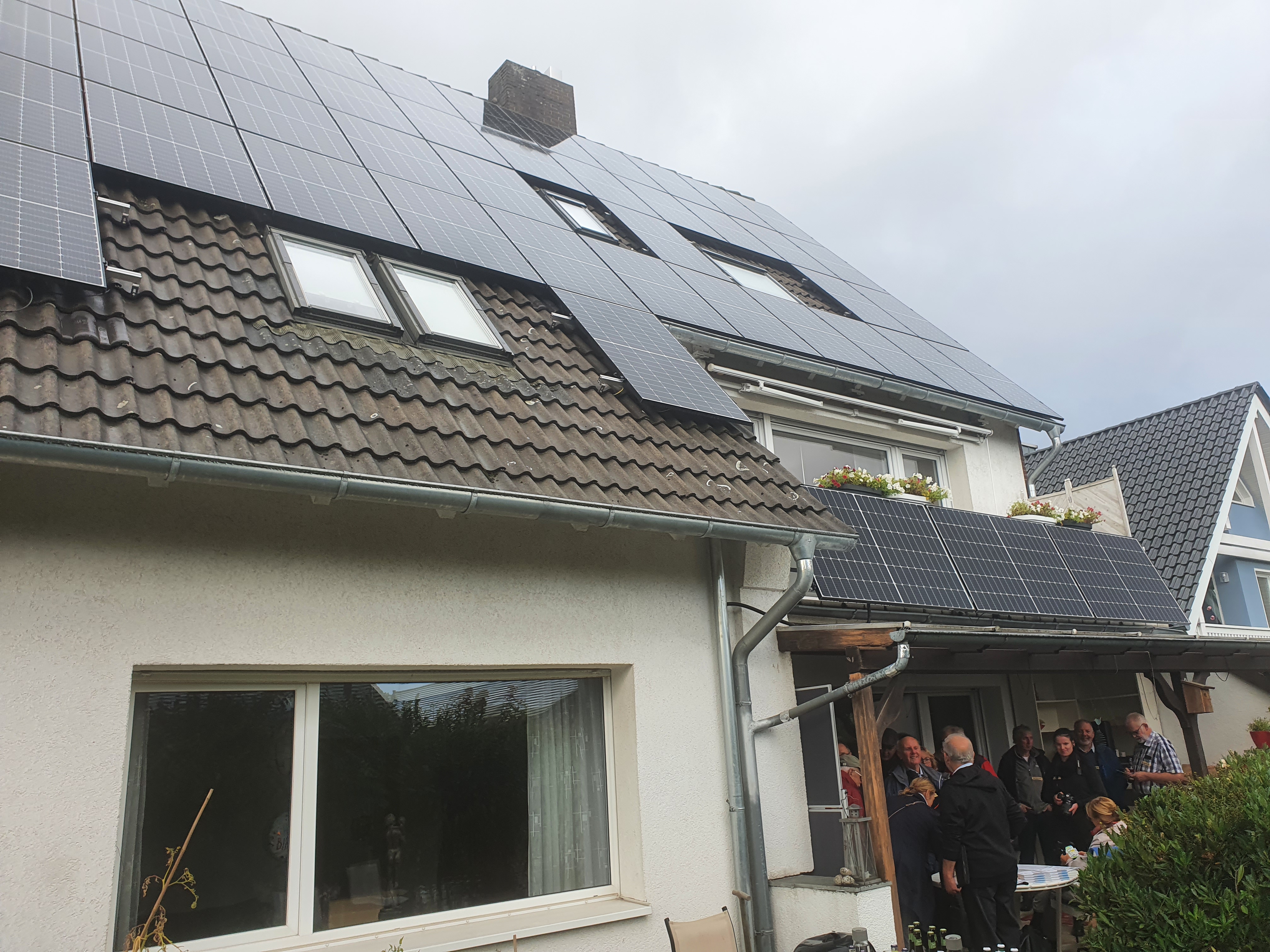 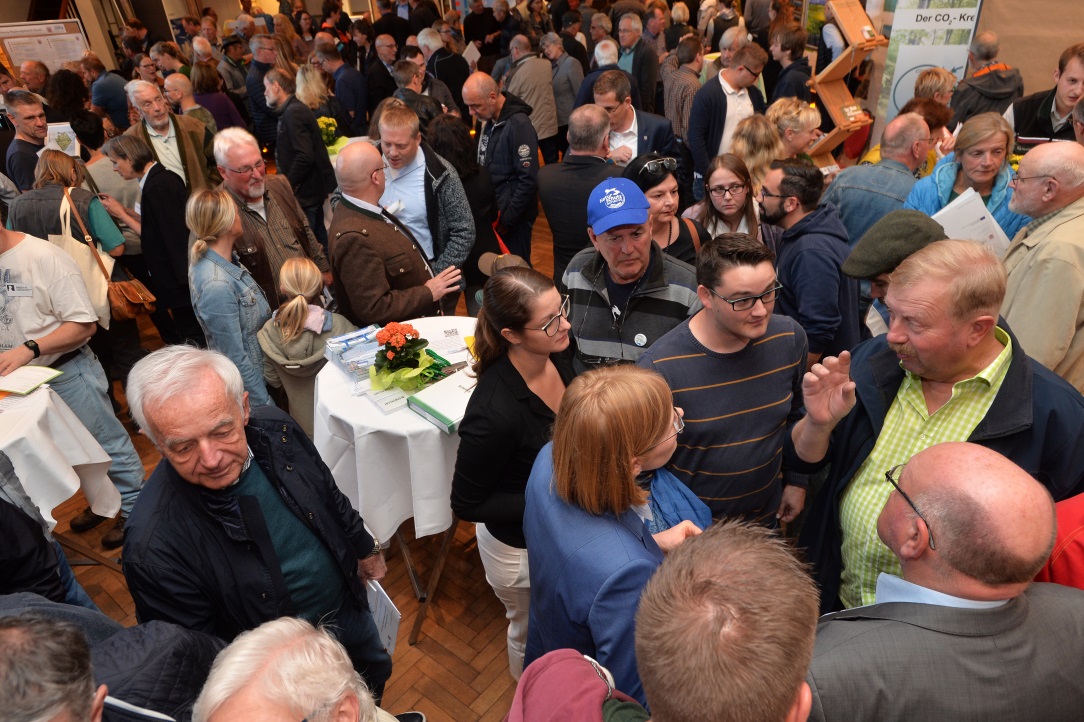 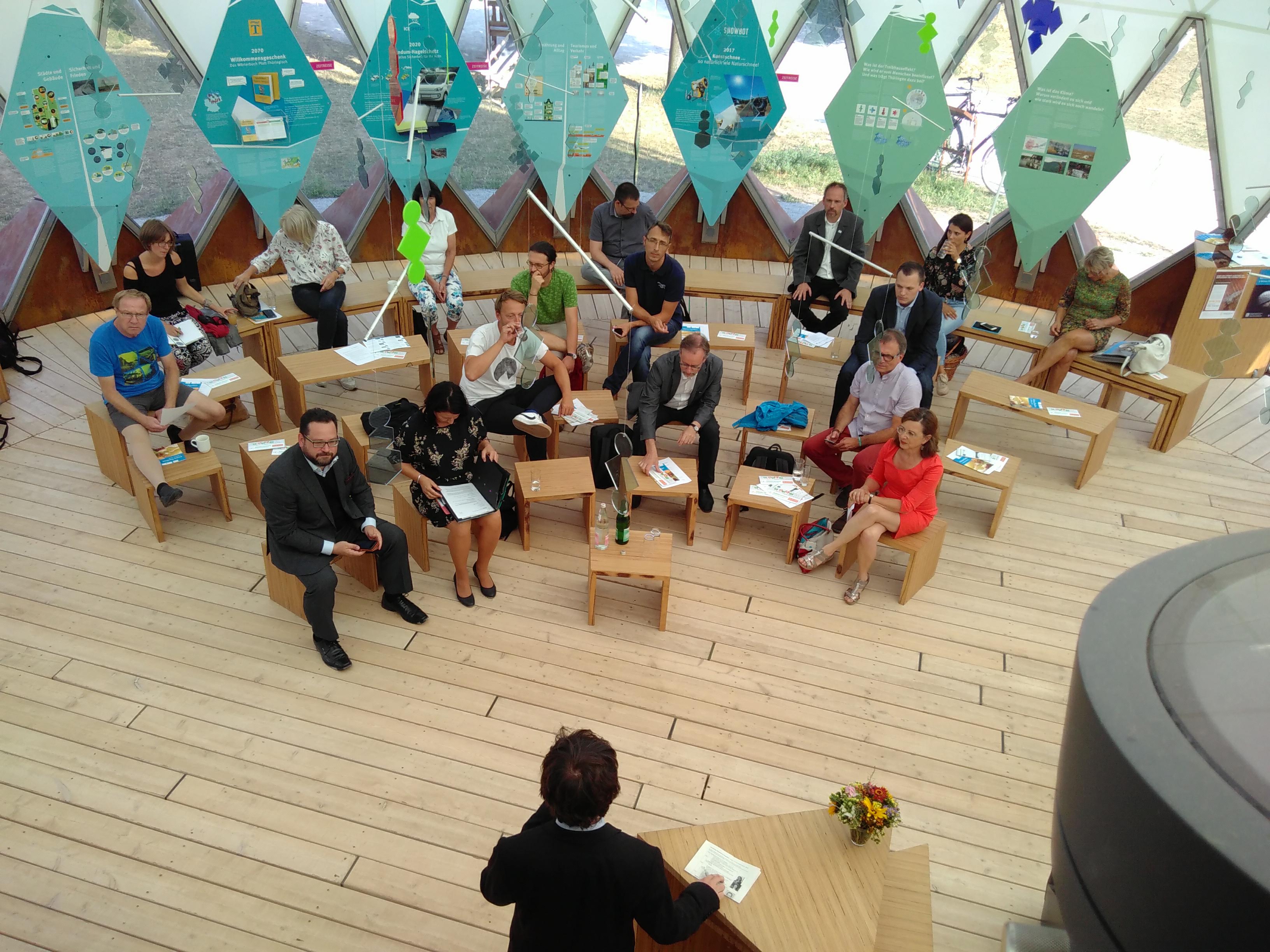 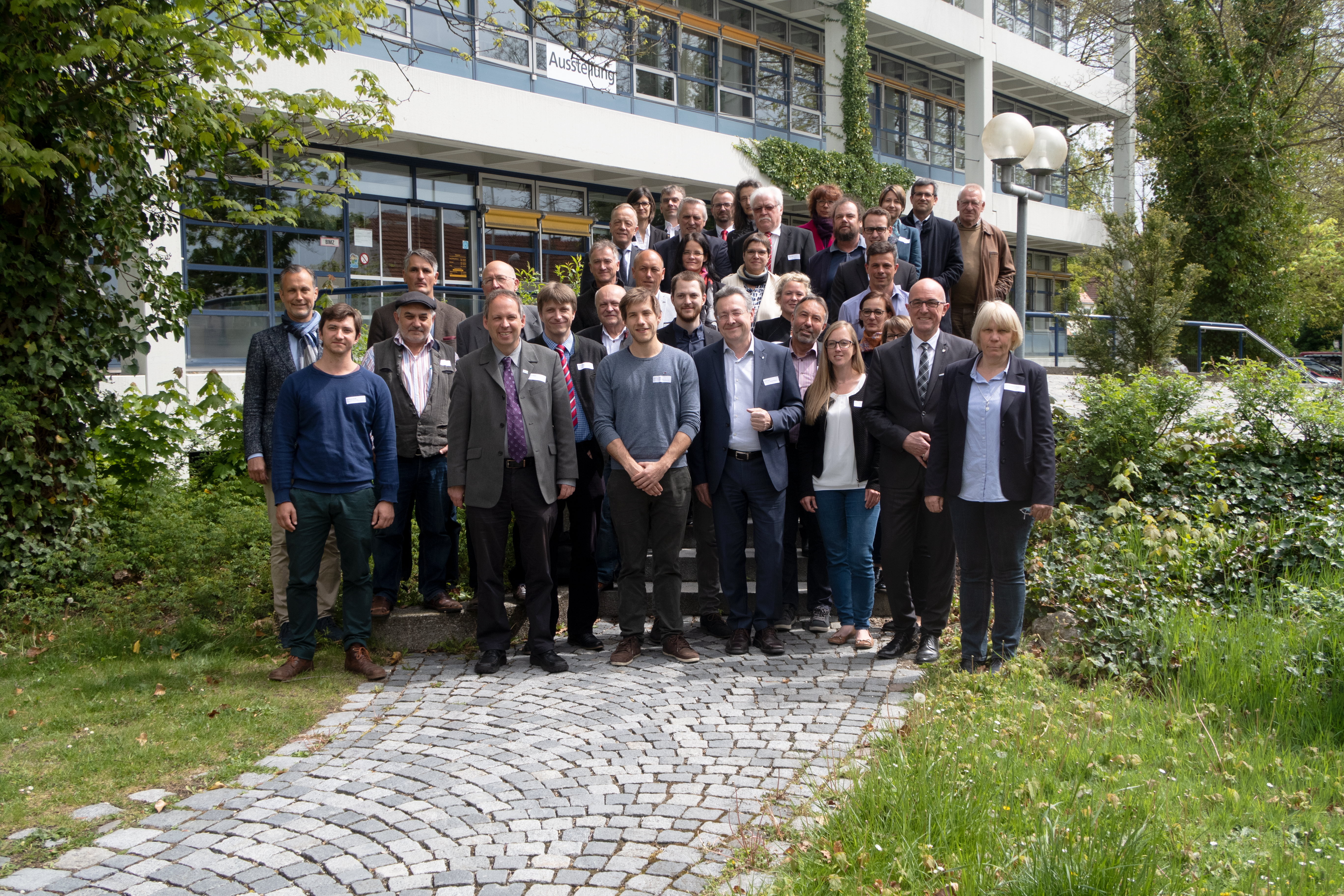 [Speaker Notes: Der Weg zur Zielgruppe ist mit nachdenken gepflastert!
Frage in die Runde: Größte Herausforderung erfolgreiche Ansprache von HauseigentümerInnen? – Aufschreiben – ein Stichwort! - und an Metaplanwand anheften!
Besprechen!]
Dilemma
KlimaschützerIn:
HauseigentümerIn:
Unsere Bestandsgebäude sind mit die größten Klimakiller!
Diese exorbitante Energieverschwendung muss sofort gestoppt werden!
Mein Haus? 
Alles in Ordnung, mal das eine oder andere reparieren…
Aber sonst: alles im grünen Bereich
Herausforderung Gebäudebestand
Ein- und Zweifamilienhäuser
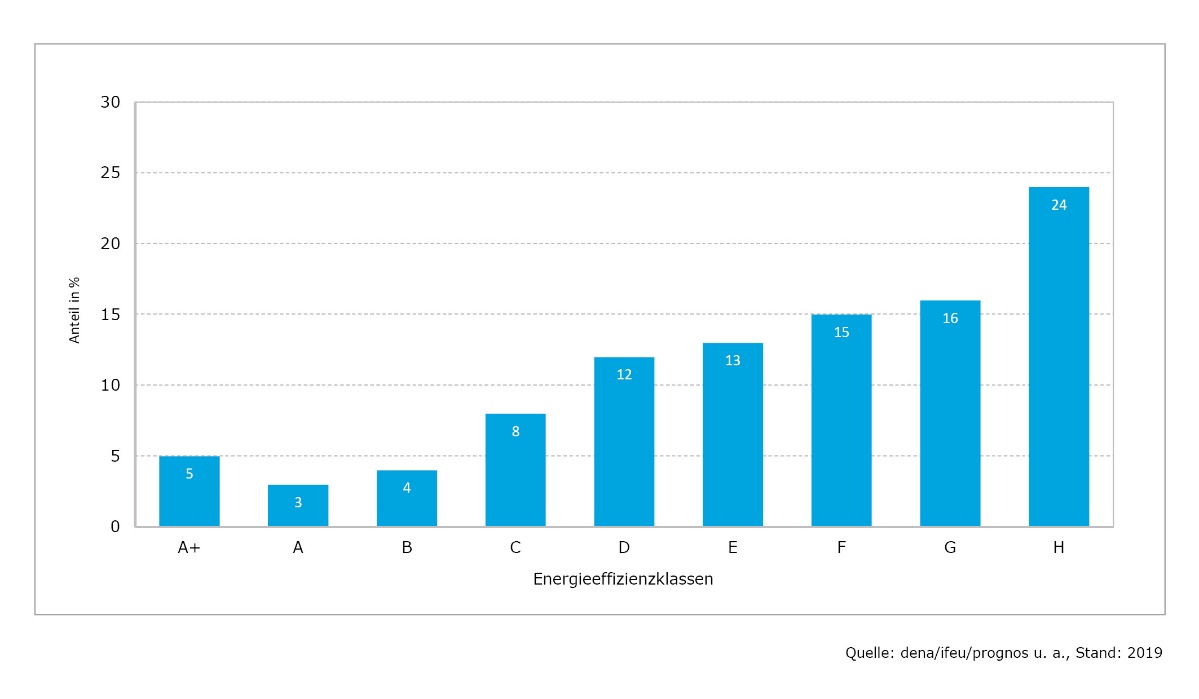 19,4 Mio. Wohngebäude
16,1 Mio. Ein- und Zweifamilienhäuser
3,3 Mio. Mehrfamilienhäuser
[Speaker Notes: 80% der Wohngebäude sind EFH/ZFH
Rund 70% vor der ersten Wärmeschutzverordnung 1977 gebaut – nur Mindestwärmeschutz nach alter DIN 4108 
28% der Bevölkerung stehen für den größten Teil des Energieverbrauchs im Bereich Wohngebäude
Anzahl Nichtwohngebäude überschlägig bekannt, letzte stat. Erhebung 1956, neue Erfassung in Planung]
Komplexes Thema: zukunftsfähige Gebäudemodernisierung
Fenster
Kosten
Ölheizung
Beratung
Handwerker
Photovoltaik
Wohnfläche
Wohlfühlen
warmes Wasser
Wasser
Statik
Dämmung
Wärmepumpe
Strom
Alt werden
Gasheizung
Förderung
behaglich
Wände
Dach
Erbe
erneuerbare Energien
gesetzliche Anforderungen
[Speaker Notes: Komplexität des Themas lässt sich nicht auflösen
Ich muss sie zielgruppenspezifisch aufbereiten]
Meine Zielgruppe/n und ich
Meine Zielgruppe/n
Komplexität
Sprache
Ästhetik
Aufmerksamkeit
Emotionen
Ich
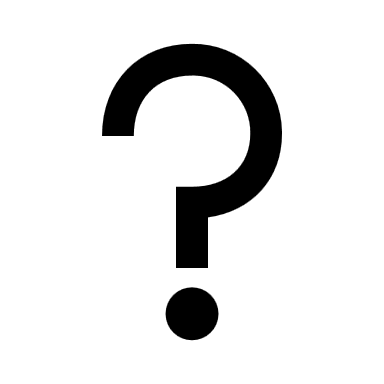 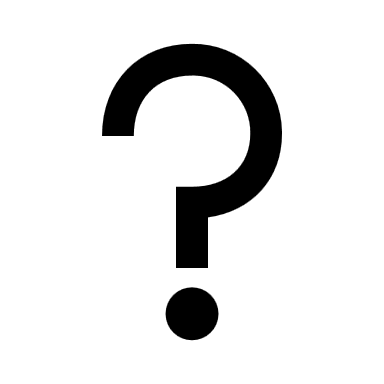 [Speaker Notes: Wie gut kenne ich meine Zielgruppe/n?
Spreche ich ihre Sprache?
Weiß ich, auf welche Emotionen sie anspringt? (Eisbär auf Scholle oder Hagelschaden auf Auto nach Sturm?)
Kenne ich das ästhetische Framing meiner Zielgruppe/n?
Wieviel Komplexität vertrage ich?
Wie groß ist meine Aufmerksamkeitsspanne?
Wie groß ist die meiner Zielgruppe/n?
Ressourcen?
Überleitung Angebot „Zukunft Zuhause“]
Nachhaltigkeitsdilemmata
Wie gelingt VERMITTELN und LERNEN?
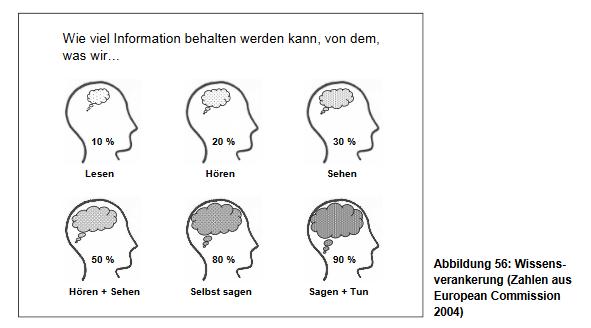 Nach Säck-da Silva 2019
[Speaker Notes: mehrere Sinne bzw. „Lernkanäle“ ansprechen (hören, sehen, sagen, tun)
mit Motivation/Begeisterung lernt es sich wie von selbst -> Bedeutung von Emotionen
Angenehme Lernatmosphäre]
Verhaltensbezogene Maßnahmen
Was kann das sein?
Kommunikation – Verhalten - Verhaltensänderung
„To every komplex problem is a solution that is simple, clear and 
wrong“ 

Henry Louis Mencken, 1880 – 1956
Routinen
[Speaker Notes: Händefalten, zwei Varianten bei geschlossenen Augen – wie fühlt es sich an? 
Warum sind Routinen wichtig?
Routinen machen das Leben einfacher und unser Gehirn belohnt uns dafür
Routine = kein Stress fürs Gehirn!
Neue Routine: anstrengend, unbekannte Gefahr, was soll das? Wo ist die Belohnung???]
Richtiges Lüften
Frischluftbedarf
Feuchteschutz
[Speaker Notes: Selbst in Ruhephasen: 20 – 30 m³ Frischluftbedarf
12 Liter Wasserdampf Vier-Personenhaushalt pro Tag
Drei mal Querlüften im Winter rund vier bis fünf Liter Wasserdampf rausgelüftet
So lange müssen die Fenster vier Mal täglich offen stehen, damit ein ausreichender Luftwechsel stattfinden kann:
Januar, Februar, Dezember: 5 Minuten
März, November: 10 Minuten
April, September: 15 Minuten
Mai, Oktober: 20 Minuten
Juni, Juli, August: 30 Minuten]
Warum ist die Kippstellung bei Fenstern ein Problem?